White (Brown & Clear) Bagging
Ray Bailey RPh, VP Pharmacy, Florida Cancer Specialists
Bob Phelan RPh, CEO, Cancer Specialists of North Florida
Debra Patt MD Phd, EVP, Texas Oncology
[Speaker Notes: Presentation Title: “Breaking Down the Practice of White, Brown and Clear Bagging in Oncology” 
Presented by: Ray Bailey, Vice President of Pharmacy at Florida Cancer Specialists, Bob Phelan, CEO of Cancer Specialists of North Florida and Dr. Debra Patt, Executive Vice President at Texas Oncology 
Intro by: Kevin Scorsone]
Overview (White, Brown, Clear) BaggingPatient RisksSupply chain challengesHazardLack of Just in Time Inventory managementExamples
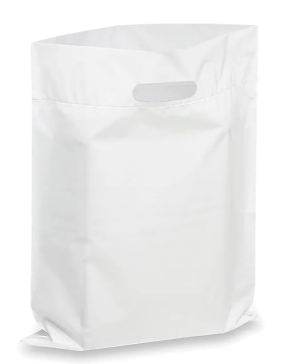 When a payer mandates that a specialty pharmacy ships medication directly to a prescribers office or infusion center for administration.
White Bagging
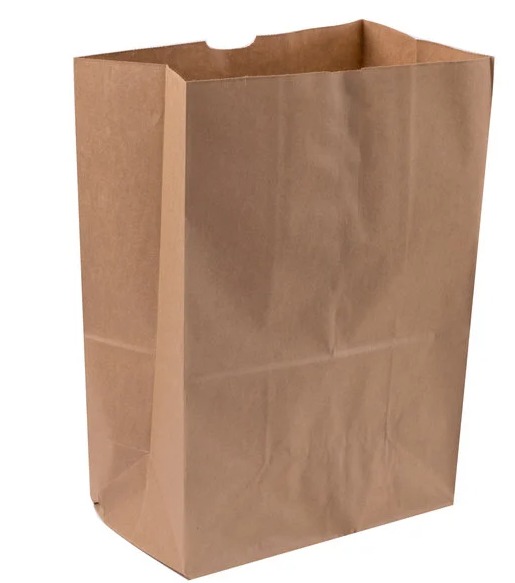 When a payer mandates that a medicine is shipped from their pharmacy of choice to be mailed to the patient directly.  The patient then is responsible for bringing the drug to the office or infusion center for treatment.
Brown  Bagging
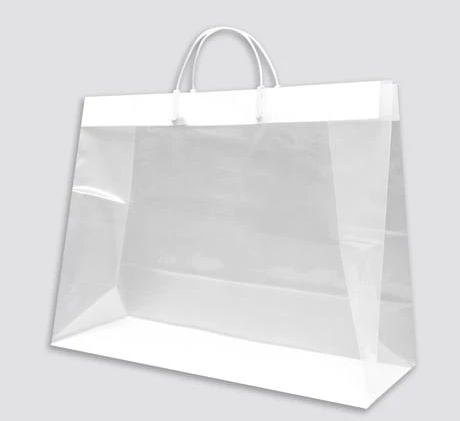 Clear bagging: A provider’s internal specialty pharmacy dispenses the patient’s prescription and transports the product to the location of drug administration.
Clear Bagging
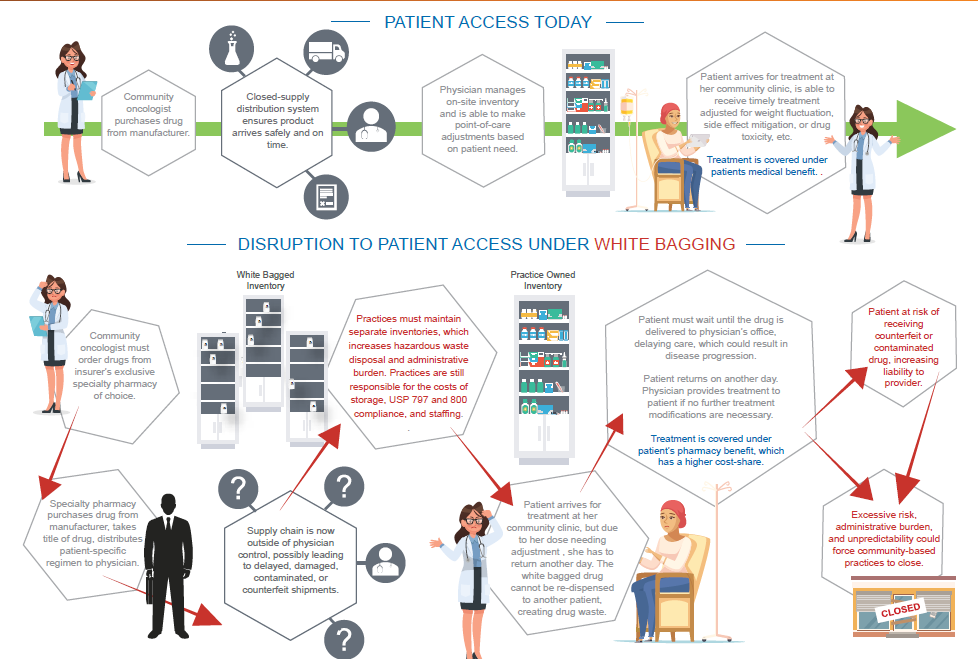 White Bagging Hazards
Supply chain safety
Just in time inventory to treat patients in a timely way. White bagging deliveries are often late or incorrect  creating treatment delays 
Acute requirement for dose adjustments– weight, kidney function, liver function
Acute needs to change therapy. On-site lab blood chemistries could change or delay therapy 
Patient out of pocket costs could be wasted creating more financial toxicities
Brown Bagging Hazards
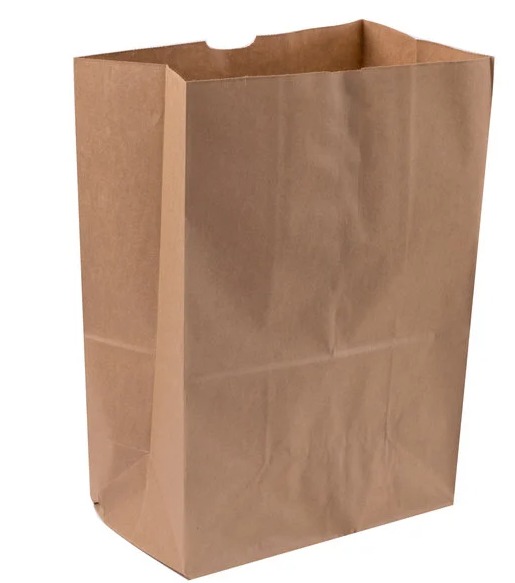 Brown bagging delivers drug to patient that they then bring to clinic for administration
Would anyone eat food that someone left on your front doorstep at a temperature that was not controlled? Do you think about it differently with a highly sensitive biologic product?
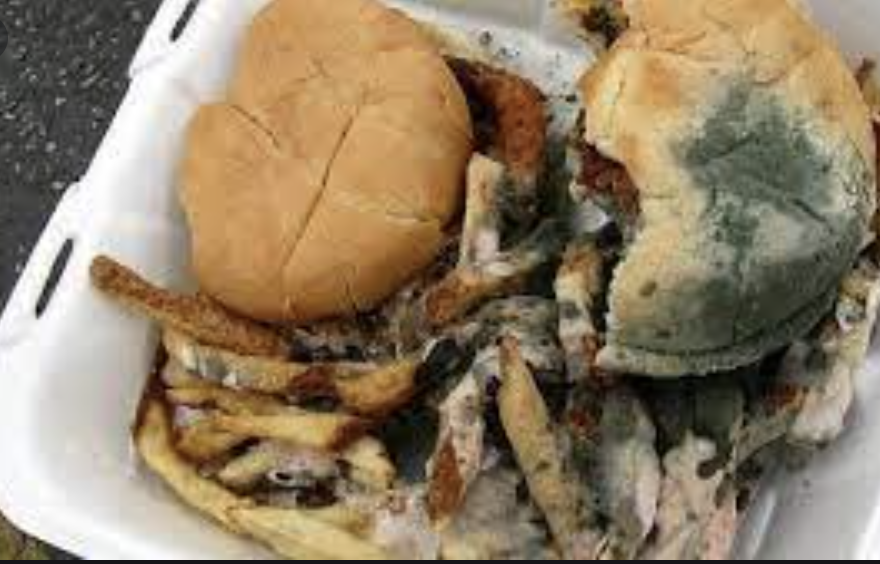 Patient Safety
Non-medically integrated Specialty Pharmacies do not provide the same pharmaceutical surveillance and safeguards that medically integrated community pharmacies do 
 Lack up-to-date clinical information (labs, notes and medication lists)
Unable to accurately screen for drug interactions and contraindications 
 Unable to insure inadvertent or improper ordering of medication increasing the chances  of medication errors  
Makes it difficult to identify and quarantine recalled products 
 Drug pedigree, storage and handling of product from manufacturer to patient cannot be insured. (Pharmacy/Wholesaler law implications)
Practice must take liability for all of the above
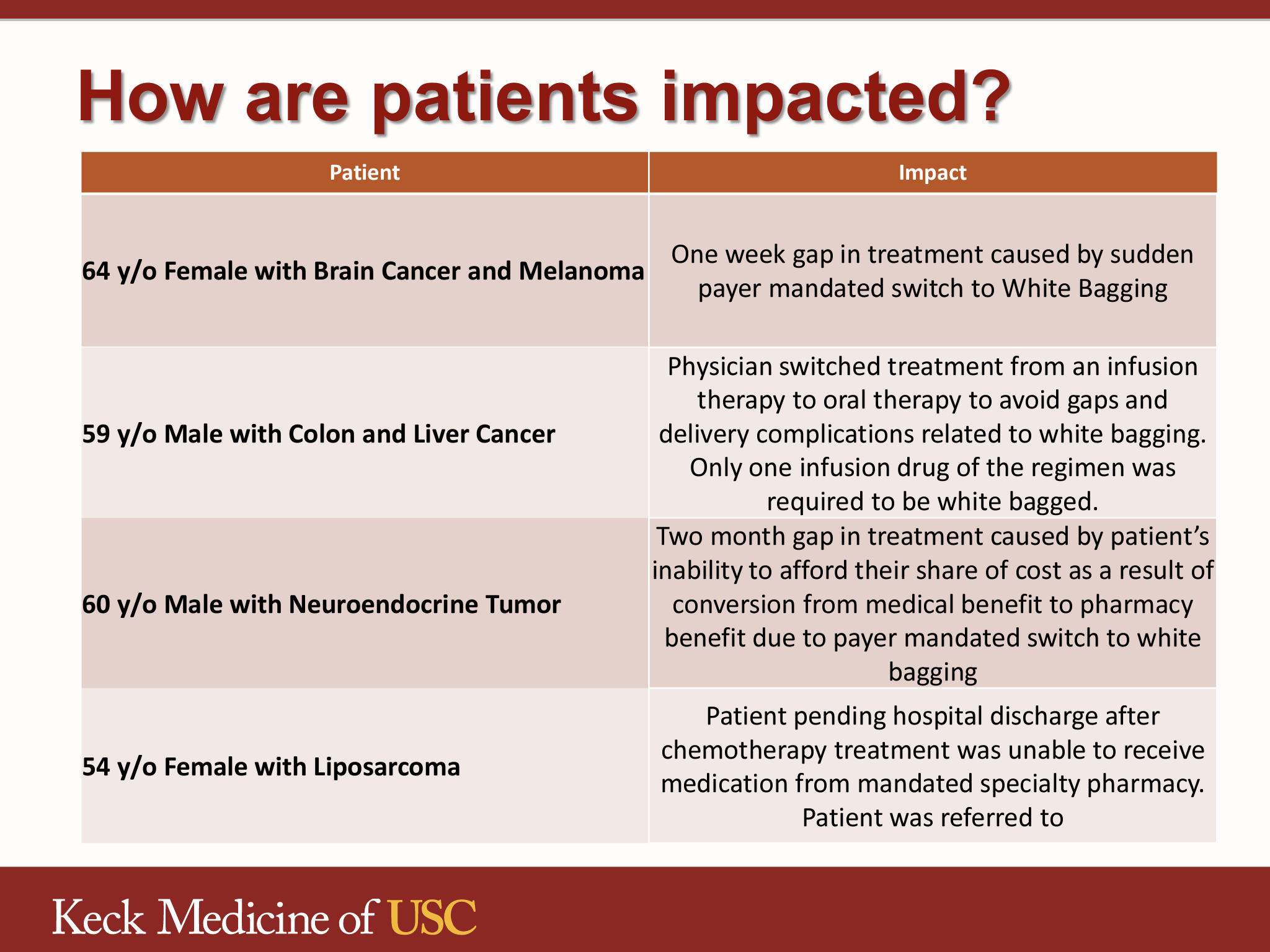 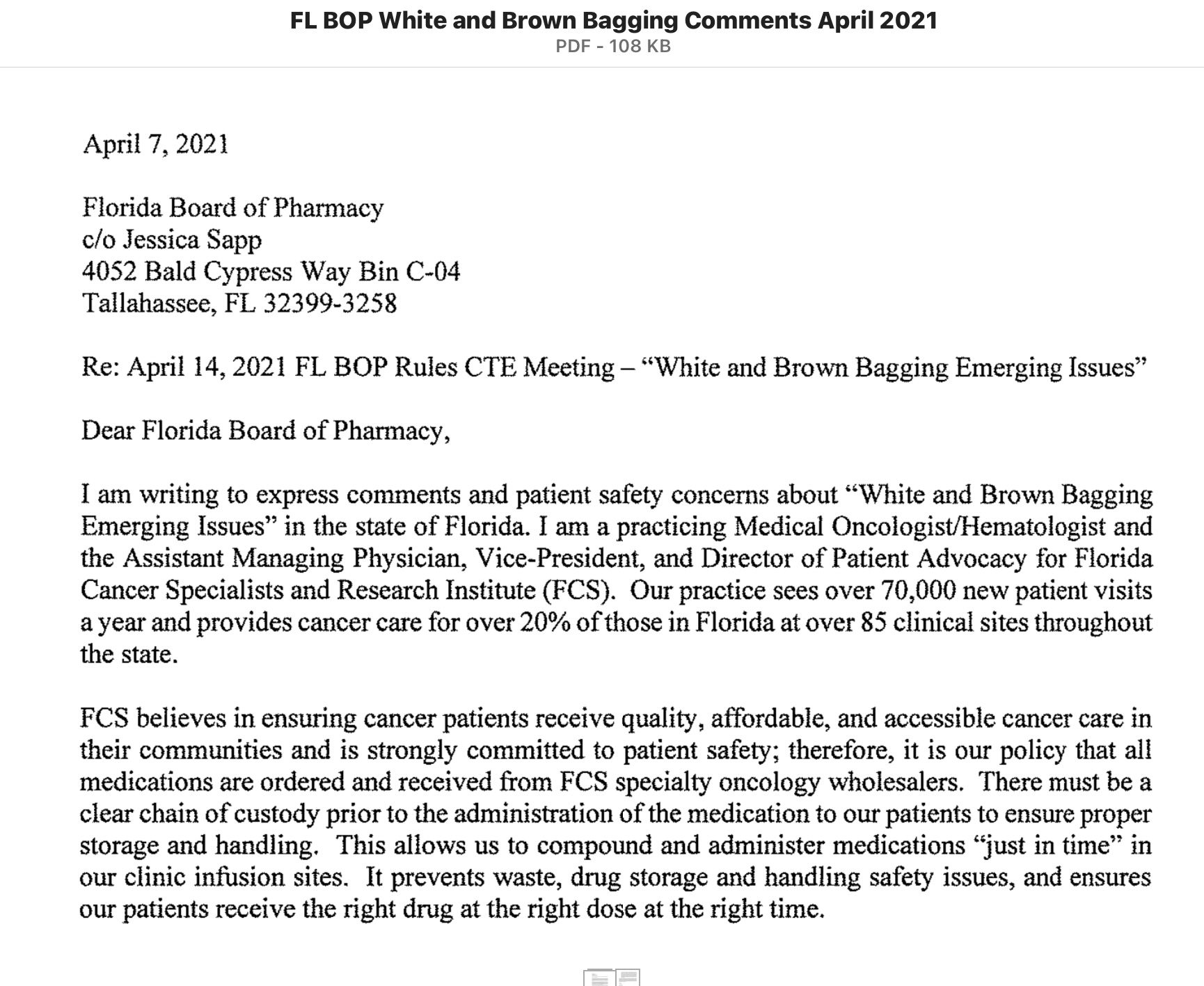 Questions?
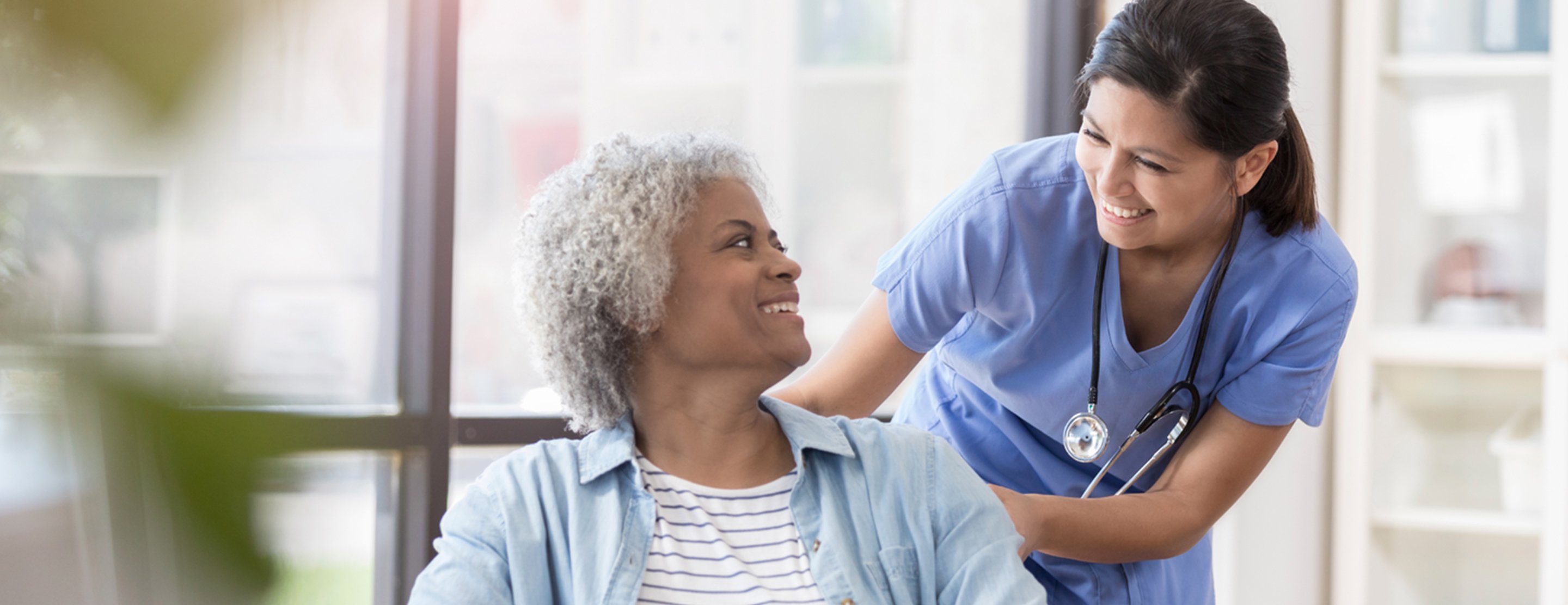 [Speaker Notes: Q&A moderated by Kevin]